AUGUST FINANCIAL REPORT
Board Meeting August 22, 2024
BEA Projected Revenues, Expenditures - July 2024
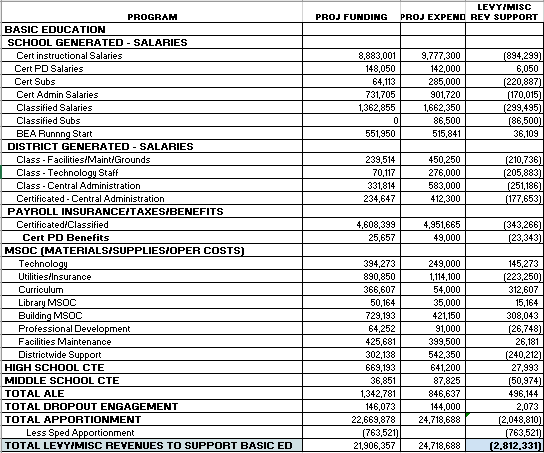 Other Program Projected Revenues, Expenditures and Ending Fund Balance - July 2024
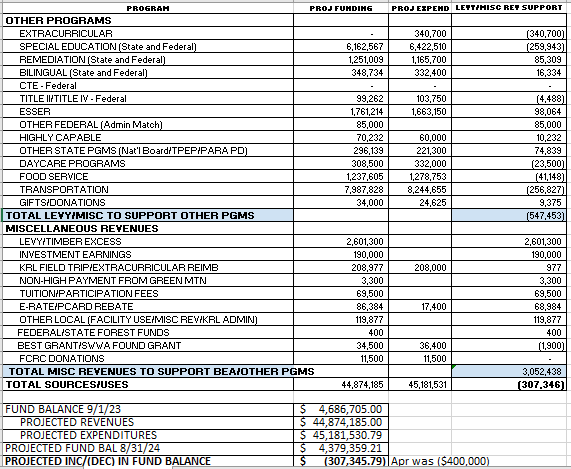 Ending Fund Balance is projected to decrease by approximately $307,000.  This is about $100,000 more favorable than the April projections and $400,000 more favorable than the budget.  Revenues are about $260,000 less than budget.  In most cases revenues were greater than budgeted, but were considerably less in property taxes and KWRL unfunded.  Expenditures are approximately $690,000 less than budgeted. There are many areas where the budget was overspent, but underspending in extracurricular and transportation are big factors in this difference. The 24-25 budget is projecting a starting fund balance of $4.3M and according to this update, the district will be able to meet that projected amount and possibly could have a slightly higher actual fund balance.
JUNE 2024 BUDGET STATUS REPORT – GENERAL FUND
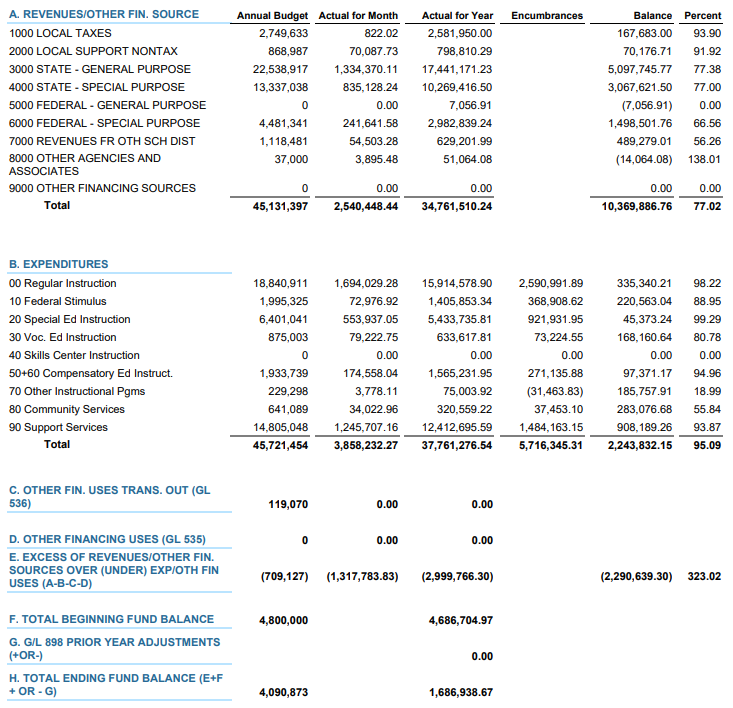 JUNE 2024 BUDGET STATUS REPORT – CAPITAL PROJECTS FUND
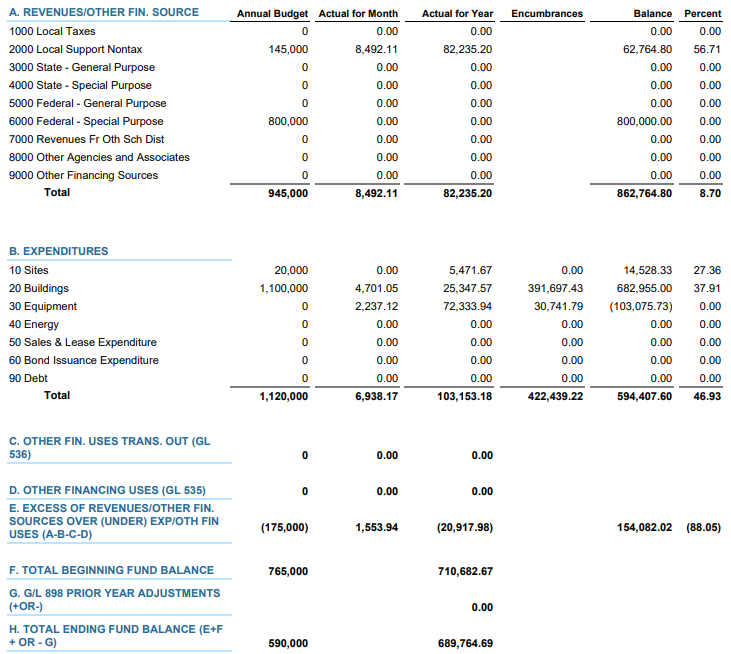 JUNE 2024 BUDGET STATUS REPORT – DEBT SERVICE FUND
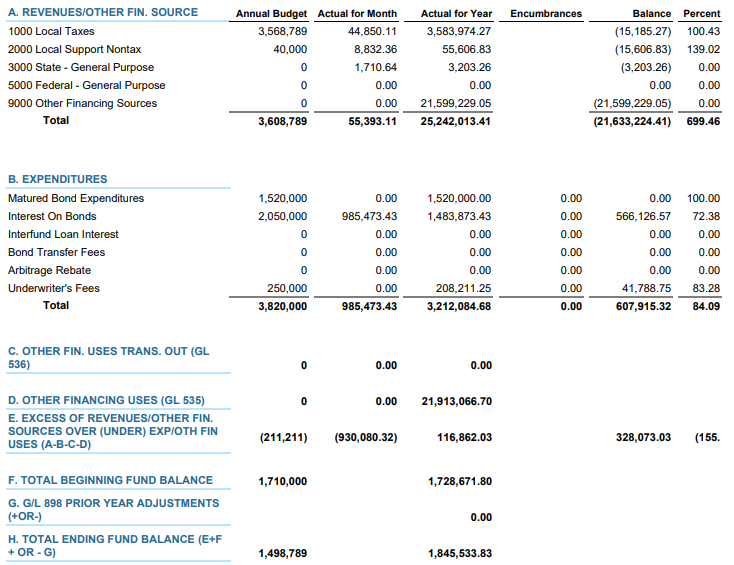 JUNE 2024 BUDGET STATUS REPORT – ASB FUND
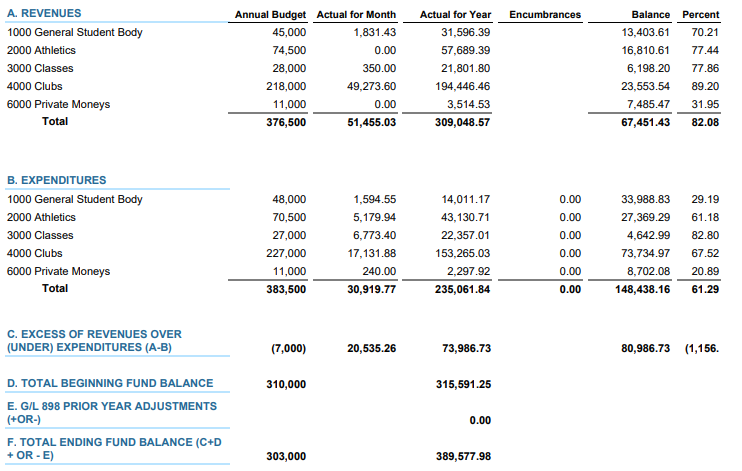 JUNE 2024 BUDGET STATUS REPORT – TRANSPORTATION VEHICLE FUND
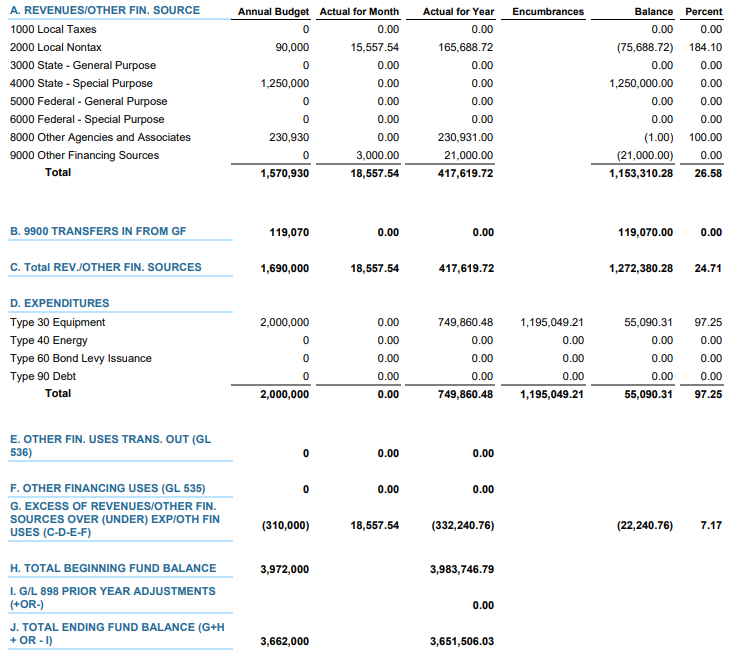 JULY 2024 BUDGET STATUS REPORT – GENERAL FUND
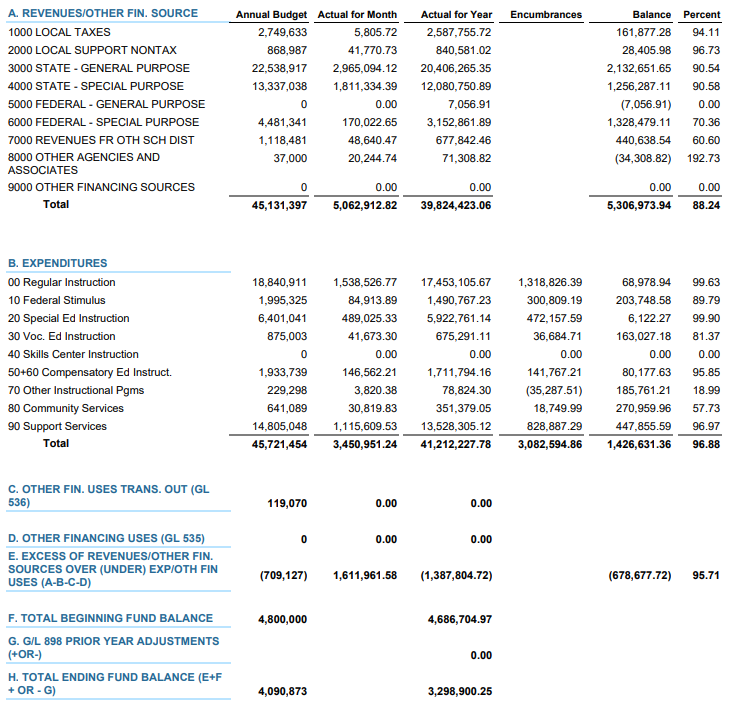 JUly 2024 BUDGET STATUS REPORT – CAPITAL PROJECTS FUND
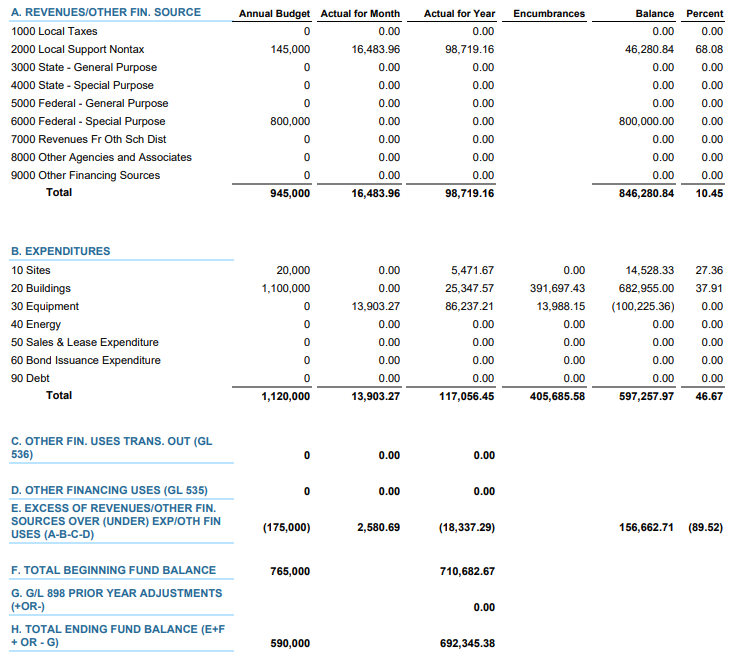 JULY 2024 BUDGET STATUS REPORT – DEBT SERVICE FUND
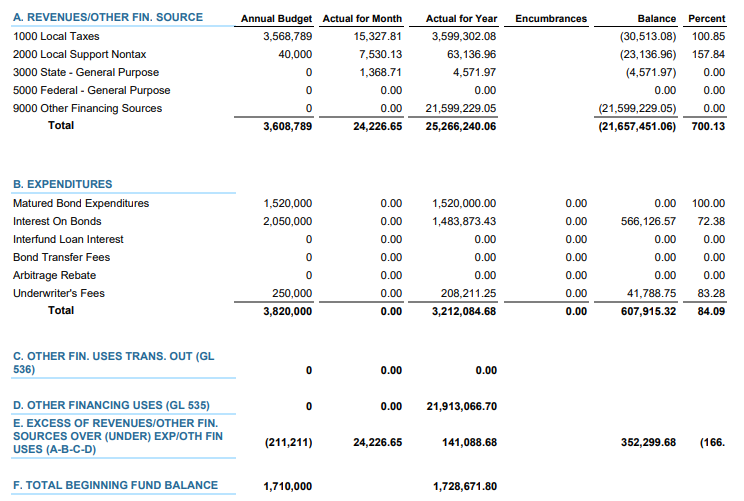 JULY 2024 BUDGET STATUS REPORT – ASB FUND
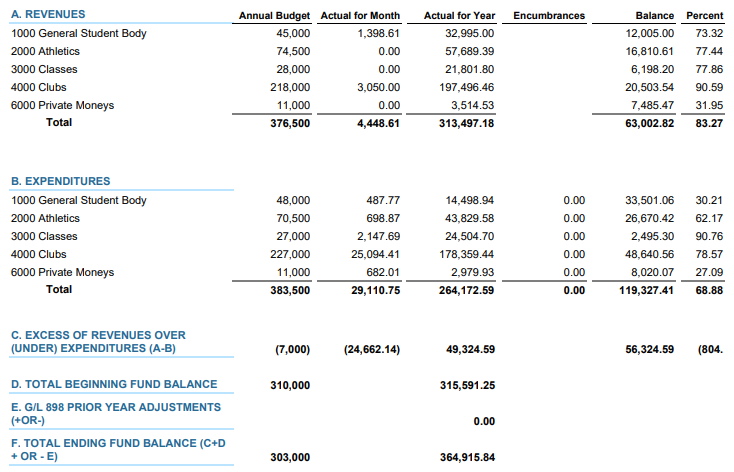 JULY 2024 BUDGET STATUS REPORT – TRANSPORTATION VEHICLE FUND
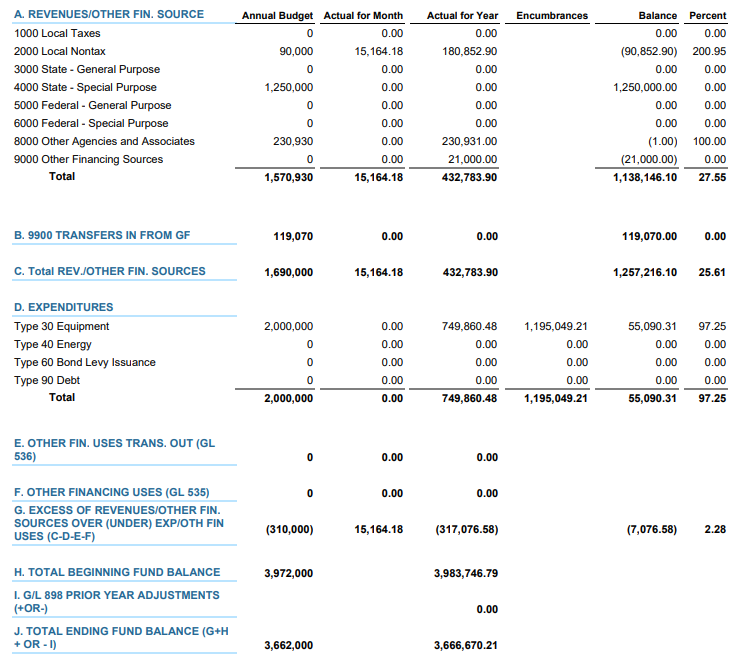